Welcome to Year 6
6K - Miss Kell 
 Mrs Winter
Mrs Fernando (Tue-Fri)
Mrs Kwiatkowska (Mon)

6G - Miss Goss
 Mrs Ee
How can you help your child in Year 6?
Curriculum 
Homework
Reading 
General Points
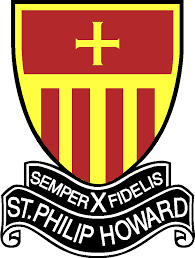 The Year 6 Curriculum
Our half termly curriculum overview can be found on our class pages on the website. This will keep you informed about what your child will be learning each week.
Also on the web page, you will find knowledge organisers which will help you support your child in learning key terms and in understanding new vocabulary.
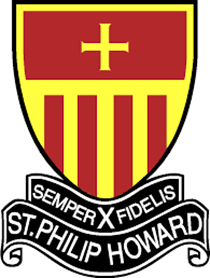 School Website
On our class pages you can find:

A copy of this Powerpoint
Information about what the children will be learning this term
Knowledge organisers for subjects
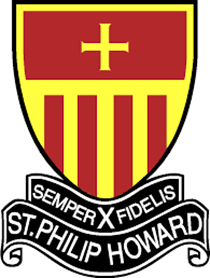 How to help your child’s reading
Reading underpins all learning and it        is an essential skill. It happens in all subjects. 
We want our children to read for enjoyment but also be able to develop key skills such as reading for understanding.
Guided Reading will take place throughout the week as whole class sessions. 
Teachers will hear your child read regularly, in different contexts.
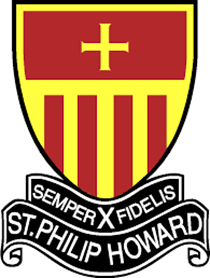 Reading
The more your child reads, the greater their vocabulary becomes. 

Books introduce children to words that are not commonly used in everyday language.

A wide vocabulary is one of the greatest factors in how successful they will be at school in the future.
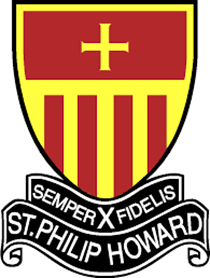 Reading At Home
Encourage your child to read for 15 minutes everyday at home. It is THE most important thing that supports your child’s education. It will help them to be a successful learner at secondary school.
Find a suitable time that fits in with their routine.
Show an interest in what your child is reading by asking questions, and expect them to read with fluency.
Encourage reading for pleasure. 
Please sign their reading record each week.
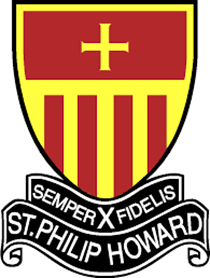 Spelling
On our page on the website and Google Classroom you will find the statutory spelling lists for Years 3/4 and Years 5/6.

These can be used at home to support your child with their spelling.

Your child will also have access to their SpellZone course pathway.
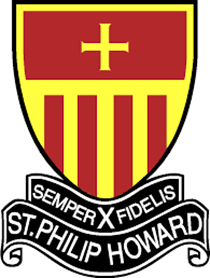 Maths
Secure knowledge of times tables is essential in Year 6. It helps in every aspect of Maths.

Your child also needs to be confident with written methods for the four calculations - addition, subtraction, multiplication and division. Please speak to your class teacher if you are unsure of these.

Your child will also have access to MyMaths and work will occasionally be set on here.
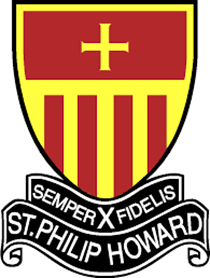 Homework
As children are preparing for Secondary school, their homework will look slightly different. They will no longer complete half termly homework grids.
Reading
To read at least four times a week, for 15 minutes.  Additional time should be spent on discussion of the book. Please record and sign all instances of reading that take place at home in their Reading Record. Books and Reading Records are expected to be in school every day.
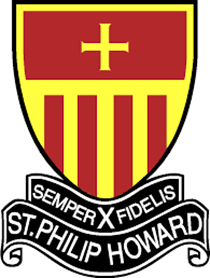 Spellzone
Weekly spellings and games will be set. These will be based on the spelling rule or pattern we are learning in class that week.
Your child is also expected to be able to spell the words on the Year 3/4 and 5/6  spelling lists. These can be found on the school website and Google Classroom.
Homework contd.
Maths/SPaG
Each week, children will be given paper maths homework and grammar homework. These will be based on their learning in class. They have a homework book to complete their work and this will be marked in school.
As children progress through Year 6, they may be given additional activities and this will include SATs revision. 
Google Classroom
Occasionally, additional tasks will be set on Google Classroom.
Attendance
Your child’s progress is greatly helped by good attendance. School starts at 8:40am and finishes at 3:15pm.

Early morning work is an important part of the school day (including interventions).

Registers are taken by 8:50am. Your child will be marked as late after this.
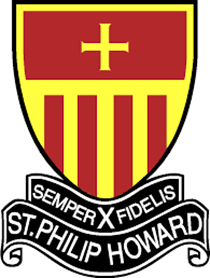 PE & Forest School
Uniforms, PE kit and book bags must be clearly labelled. 
The P.E. kit should consist of: gold P.E. shirt, maroon shorts, maroon joggers and an optional item of the school hoodie.

PE - Tuesday & Wednesday
Forest School - Friday
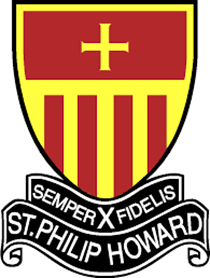 SATs
End of Key Stage 2 SATs will take place in May 2024.
The children will be well prepared ahead of time for these tests so please do not worry. 

Our aim in Year 6, is to prepare the children for secondary school, it is not all focused on SATS.
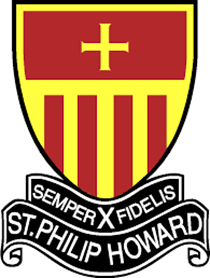 Social Media
Your children are not old enough to be using social media apps/sites, such as Instagram, WhatsApp, Tik Tok and Snapchat. The minimum age for users is 13 and when you register, your child’s date of birth is required.
As such, it is not the school’s responsibility to deal with any problems that arise from your child using these platforms. Please carefully monitor your child’s internet activity. 
We strongly suggest that they do not have access to their mobile phones in their bedrooms at night time.
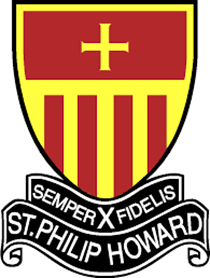 Any Questions?
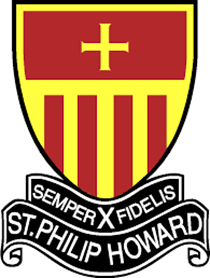